HR-infonetwerk
15/01/2024
Agenda
Welkom en afspraken
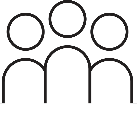 Integriteit in de Vlaamse overheid
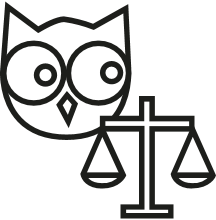 Ondersteuning verandertrajecten hybride werken
Vragen?
HR-agenda vooruitzicht
HRBP netwerk
17
 jan
HR-infonetwerk
6 feb
Themasessies 5 sporen
febmrt
HR-netwerkevent Talentmanagement
11 mrt
OO-netwerk
11 mrt
Spelregels
De PPT-presentatie komt op de webpagina van dit netwerk: https://www.vlaanderen.be/informatie-voor-hr-professionals/agenda/hr-infonetwerk/16-01-2024
Vragen stel je via de chat
Schakel je camera en micro uit. Blijft je beeld/klank haperen: ga even uit de vergadering en log terug in
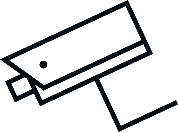 De vergadering wordt opgenomen en de opname is deze middag ook
beschikbaar op: https://www.vlaanderen.be/informatie-voor-hr-professionals/agenda/hr-infonetwerk/16-01-2024
[Speaker Notes: Zichtbaar voor aanvang van vergadering]
Integriteit in de Vlaamse overheid
Roel Van Rampelberg (HR-beleid - AgO)
Integriteit en integriteitsbeleid
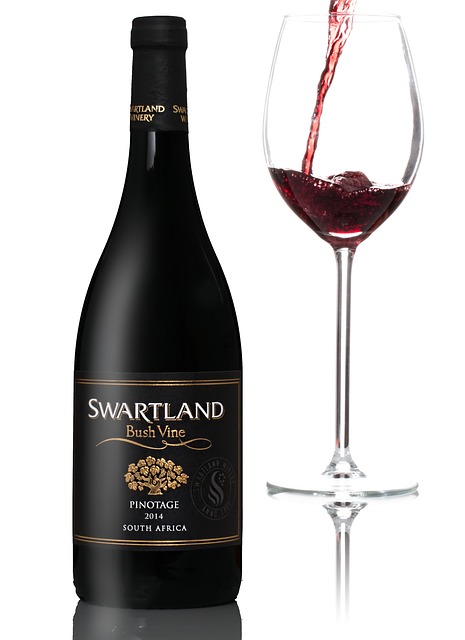 Integriteit en integriteitsbeleid
Integriteit = correct omgaan met middelen en mensen. 
--> Alle personeelsleden van de Vlaamse overheid handelen in overeenstemming met de geldende en breed aanvaarde normen, waarden en regels.

Een integriteitsbeleid is het geheel van beleidsinstrumenten die dit correct handelen bevorderen. 

Voorbeeld 

Compliance, ethics office, risicomanagement,…
Integriteitsbeleid
Op maat
Ondersteunen én contoleren
Zichtbare actoren
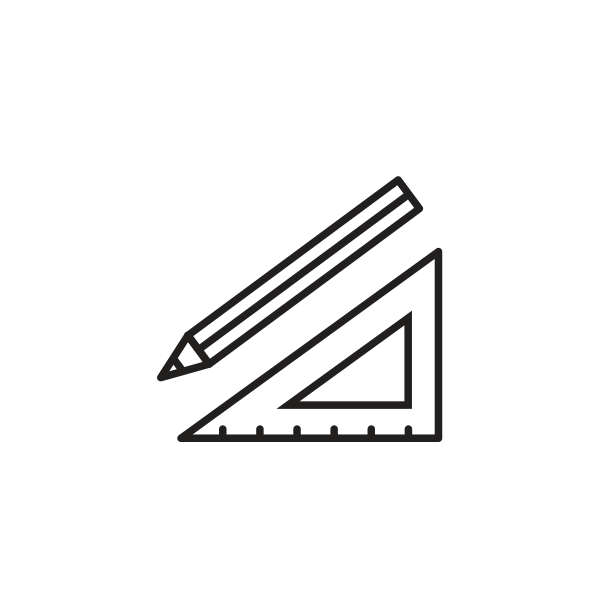 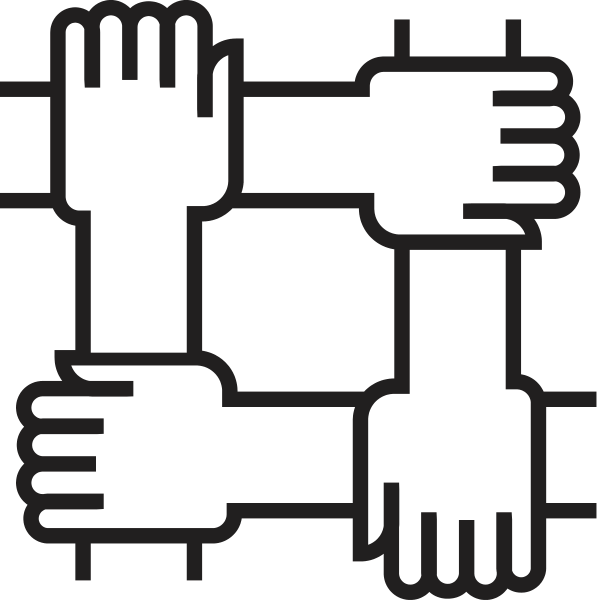 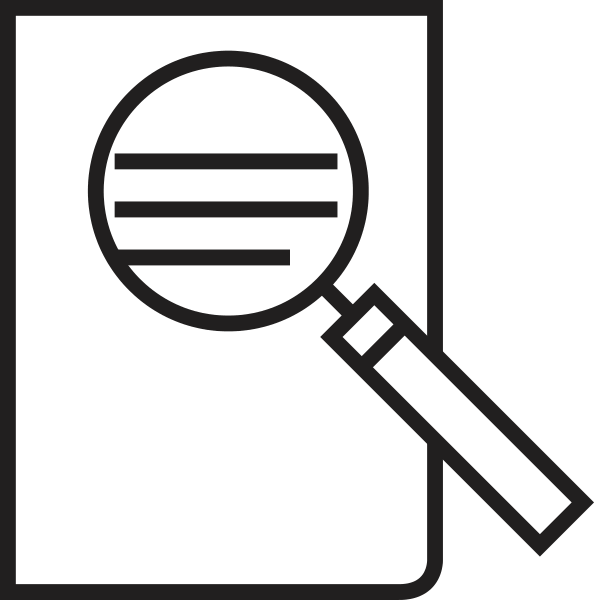 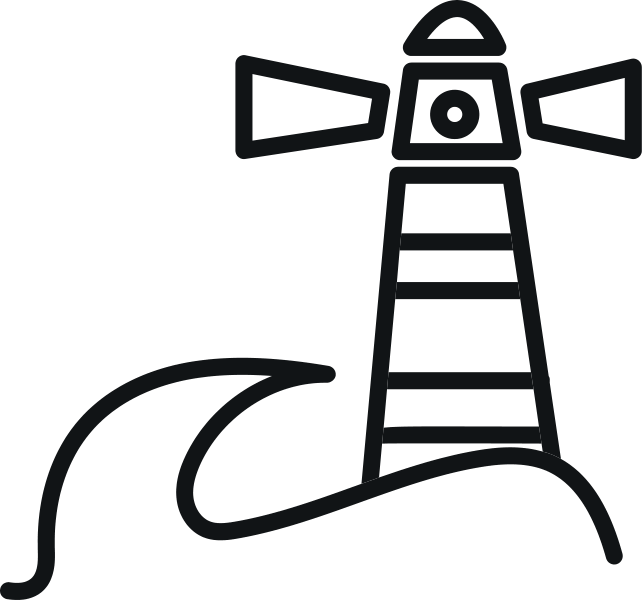 Leiderschap
Processen
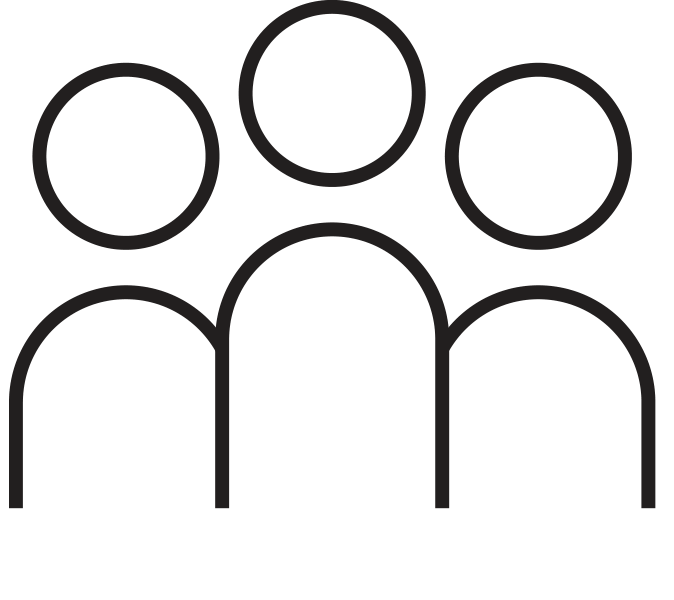 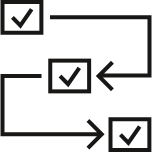 [Speaker Notes: - Bewustmaking en preventie: dilemmasessies, aandacht tijdens selecties, aandacht tijdens inlooptraject,…
- Deontologisch kader: algemene deontologische code, aanvullende specifieke code,… 
- Kanalen: ieder personeelslid moet weten waar hij op een toegankelijke manier terecht kan met vragen en meldingen (CPI, leidinggevende, interne meldkanalen klokkenluidersregeling,…) 
- Leiderschap: Ethisch leiderschap! person (het goede voorbeeld geven) EN manager (belang hechten in werking) 
- Processen: Actoren en producten laten leven! Verwerken in dagelijkse werking. Bijvoorbeeld 4-ogen, dubbele handtekening, of zelfs een jaarlijks opvolgproces met doelstellingen en evaluatie]
Contactpersoon integriteit (CPI)
Iedere entiteit duidt minstens één CPI aan.

De CPI is de integriteitsprofessional binnen de entiteit

Nadruk CPI ligt op organisatie <-> de vertrouwenspersoon 

De CPI heeft o.a. volgende taken
een drijvende kracht zijn achter het integriteitsbeleid van de entiteit
advies- en meldingskanaal
Wat doet AgO voor jou?
Volgt de centrale instrumenten op (bv: deontologische code)

Adviesverlening en beleidsondersteuning 
Beleidsvragen: integriteit@vlaanderen.be 
Zelf beleid uitwerken: Integriteit | Vlaanderen.be (integriteitsscan en leidraad)
Juridische of technische vragen: Vlimpers contactformulier 

Opleidingsaanbod (in voorbereiding)
Ook via externe partner (raamcontract)
Zowel voor personeelsleden als voor CPI's en HR-specialisten
Wat brengt de toekomst?
Steeds meer initiatieven vanuit Europa 
Omzendbrief integriteitsbeleid VO
Vernieuwing deontologische code VO
Technologische ontwikkelingen zoals AI
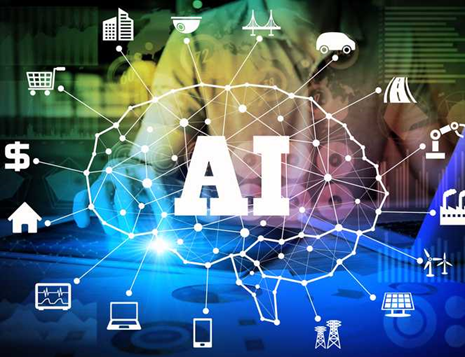 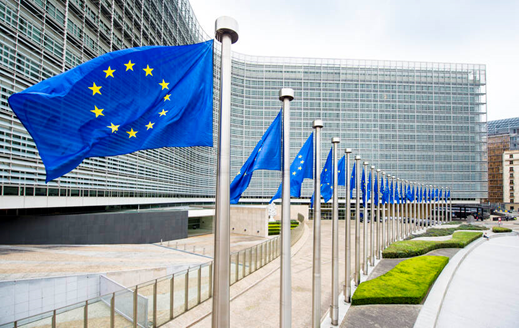 Meer info
Roel Van Rampelberg: integriteit@vlaanderen.be  

Integriteitsbeleid: Integriteit | Vlaanderen.be 

Diverse meldkanalen: Meldingen en klachten | Vlaanderen.be
Ondersteuning verandertrajecten hybride werken
Joris Bouve, HR-adviseur (AgO)
Debby Van Geyt, categoriemanager P&O (HFB)
Xavier Suykens, consulent HNW (HFB)
Even ter herinnering…
Webpagina’s AgO
Personeel: https://www.vlaanderen.be/intern/hybride-werken 
HR: https://www.vlaanderen.be/informatie-voor-hr-professionals/organisatie/hybride-werken-implementeren 
Leidinggevenden: https://www.vlaanderen.be/informatie-voor-leidinggevenden/visie-en-beleid-leiderschap/hybride-werken-voor-leidinggevenden 

Huisvestingsprincipes HFB
https://overheid.vlaanderen.be/hybride-werken-huisvestingsprincipes 

Tweedelijnsondersteuning door AgO (Joris) en HFB (Xavier)
Wat ging vooraf…
Raamovereenkomst voor veranderingsmanagement bij overgang naar het Nieuwe Werken met externe partner (2019 – 2023)
Focus op verhuistrajecten
Nieuwe raamovereenkomst
Ondersteuning in het kader van verandertrajecten omtrent het werken in een hybride context. (looptijd 2 jaar; 1x verlengbaar)
Focus op behaviour-luik
Inhoud
Drieluik  
Adviesverlening
Trainingen rond hybride werken
Kennisdeling- en borging

Focus op behaviour 
Raakvlakken bricks & bytes 
Meer dan procesbegeleiding -> actieve en inhoudelijke inbreng 

Diverse opdrachten en dus maatwerk 
Organisatiebreed, van A tot Z versus beperkt tot specifieke (vervolg)acties 
Een of meerdere doelgroepen (management, leidinggevenden, operationele medewerkers, etc.)
Verschillen in cultuur 
Verschillen in maturiteit op vlak van hybride werken
[Speaker Notes: Meer info over kennisdeling- en borging:

Naar administratie 
Bij aanvang raamovereenkomst: workshop rond kennisbeheer met stuurgroep (= Xavier en Joris) 
Aanpak, welke kennis bewaren, gebruikte kanalen, frequentie, feedbackverzameling, afspraken nomenclatuur… 

Tijdens uitvoering van een opdracht (bestelling): 
Maandelijkse evaluatie kennisborging met stuurgroep – onderdeel opvolgvergadering? 
Delen minuten vergaderingen en projectoverleg 
Afspraken met stuurgroep rond kennisoverdracht m.b.t. deze opdracht 

Na afloop opdracht (bestelling) 
Evaluatie (incl. kennisborging)
Bespreken met stuurgroep (Joris en Xavier) 
Tijdens opvolgvergaderingen? 
Leerpunten -> richtlijnen, toolbox, en opleidingsmoment 
Delen documentatie]
Bestelproces
Offertevraag vanuit besteller
Verkennend intake-gesprek binnen de 7 werkdagen na contactname door de potentiële besteller
Opmaak van offertevoorstel
Bij akkoord wordt de bestelling geplaatst
Aanvang traject binnen de 30 dagen na akkoord
Er kan in onderling overleg tussen de dienstverlener en besteller afgeweken worden van de vermelde termijnen
Prijzen
Meer info?
https://overheid.vlaanderen.be/raamcontracten/hybride-werken 
Joris Bouve (AgO) – joris.bouve@vlaanderen.be
Xavier Suykens (HFB) – xavier.suykens@vlaanderen.be
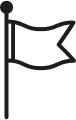 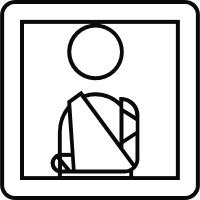 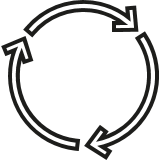 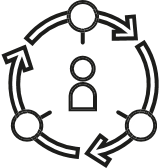 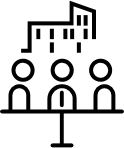 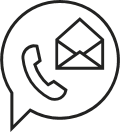 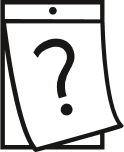 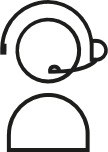 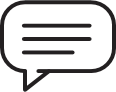 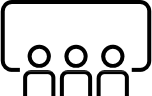 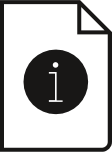 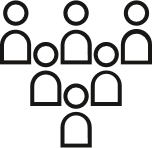 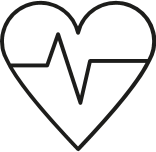 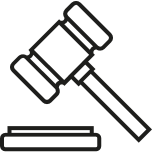 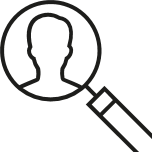 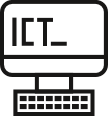 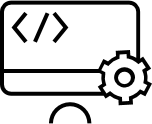 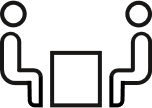 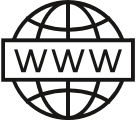 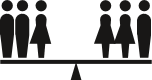 Archeologievlag
Arbeids-ongeschiktheid
Auditorium
Bericht
Circulair
Circulaire economie
Congrescentrum
Contact
Datum
Dispatching
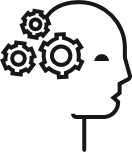 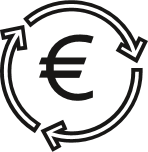 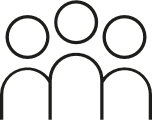 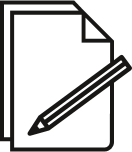 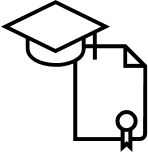 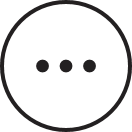 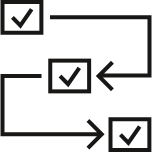 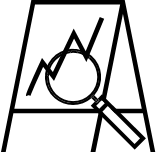 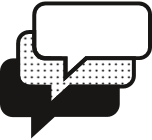 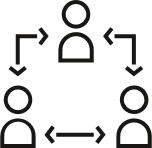 Justitie
Gebruikersgids
Gelijk aanbod
Gezelschappen
Gezondheid
HR
ICT
Instrumenten
Intake
Internet
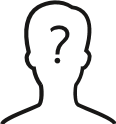 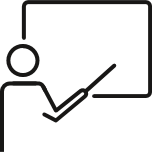 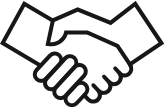 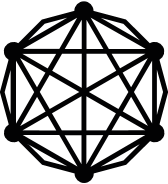 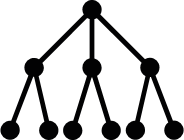 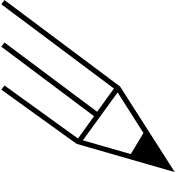 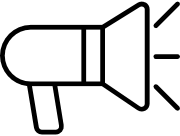 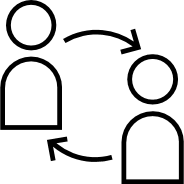 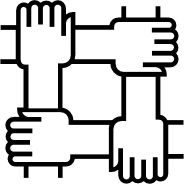 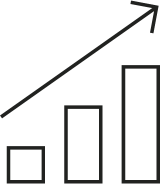 Knowledge
LCC
Leidinggevende
Leren
Meer acties
Methodiek
Monitoring
Multi language
Netwerk
Meer aanvragen
Ongekende gebruiker
Opleiding
Overeenkomst
Participatie
Participatie
Penpunt
Promotie
Rotatie werknemer
Samenwerken
Schaalvoordelen
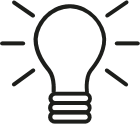 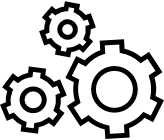 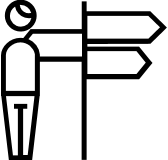 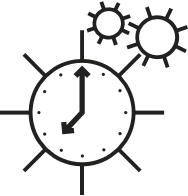 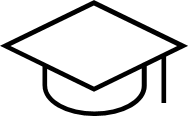 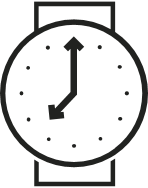 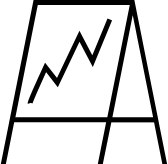 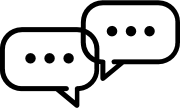 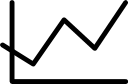 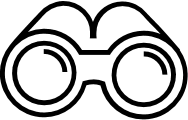 Lamp
Statistiek
Technologie
Tekstballon
Uitvoeringstijd
Universiteit
Uurwerk
Vergaderzaal
Verrekijker
Trajectbegeleiding
Jouw icoon niet gevonden? Bezoek de iconenbibliotheek van de Vlaamse overheid
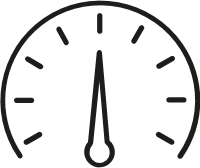 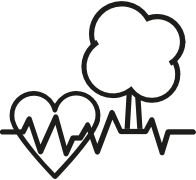 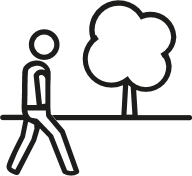 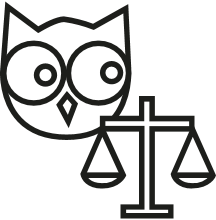 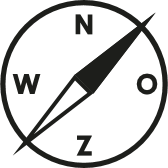 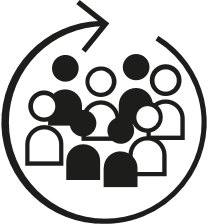 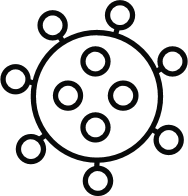 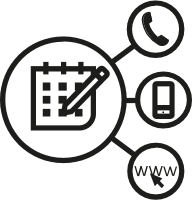 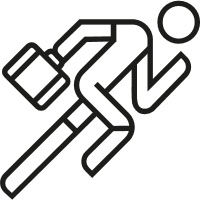 Sport op het werk
Gezondheid welzijn en rust
Reserveren via website, app, telefoon
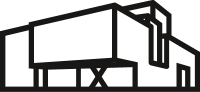 Herman Teirlinck
Barometer
Buitenactivteit
Integriteit
Kompas
Integratie
Coronavirus
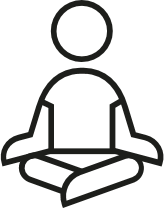 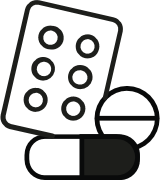 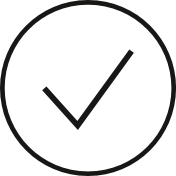 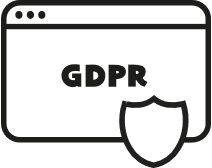 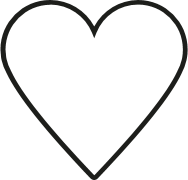 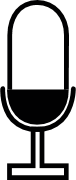 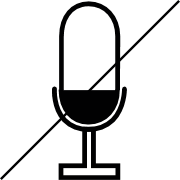 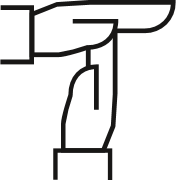 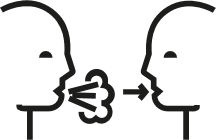 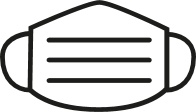 Yoga
Besmetting
Medicatie
Beoordeling
DPOaaS
Hart
Mondmasker
Microfoon
Microfoon geen geluid
Time-out
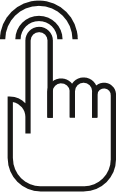 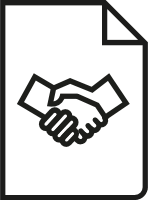 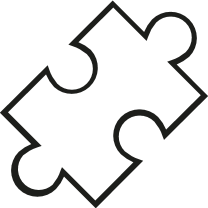 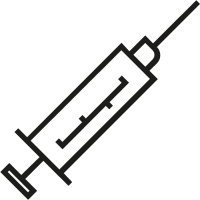 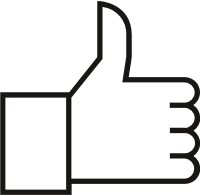 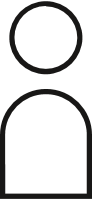 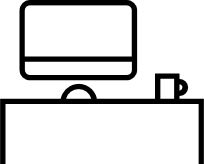 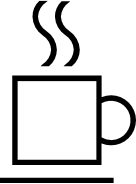 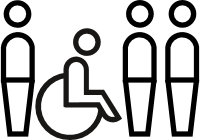 Participatie van personen
Handenwassen
Dubbelklik
Raamcontract
Puzzelstuk
Spuit
Incentive
Natuurlijk persoon
Bureau
Koffie
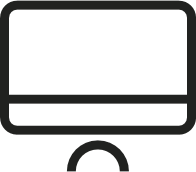 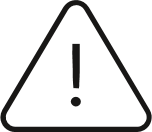 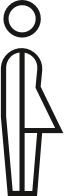 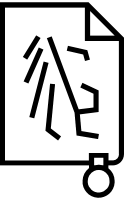 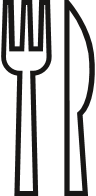 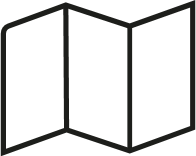 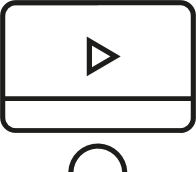 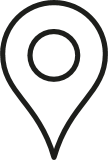 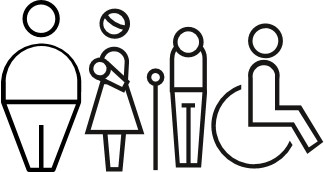 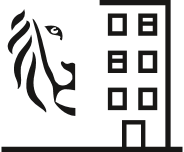 Beleid
Computerscherm
Aandacht
Transgender
Overheidsgebouw
Bestek
Sociale inclusie
Kaarten
Aduio-video
Pinpoint
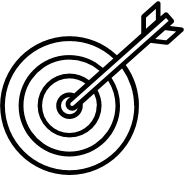 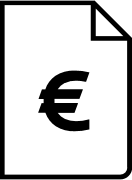 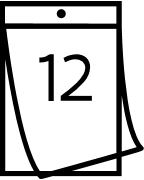 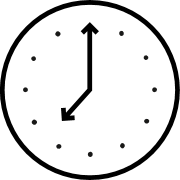 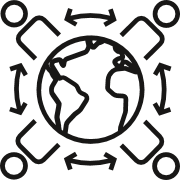 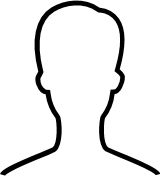 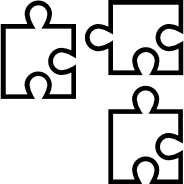 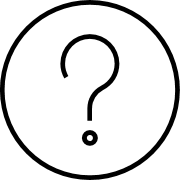 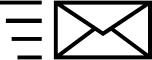 Oplossing
Doelstelling
Factuur
Kalender
Klok
Netwerking
Gebruiker
Setting gericht
Vraagteken
Wereldbol
Jouw icoon niet gevonden? Bezoek de iconenbibliotheek van de Vlaamse overheid